Enhancing STEM Graduate Student Teaching: Cultivating Teaching Skills and Identity Among Graduate Students
Nishchal Thapa Magar, Jessica L. Rosenberg, Jill K. Nelson, Marco Brizzolara
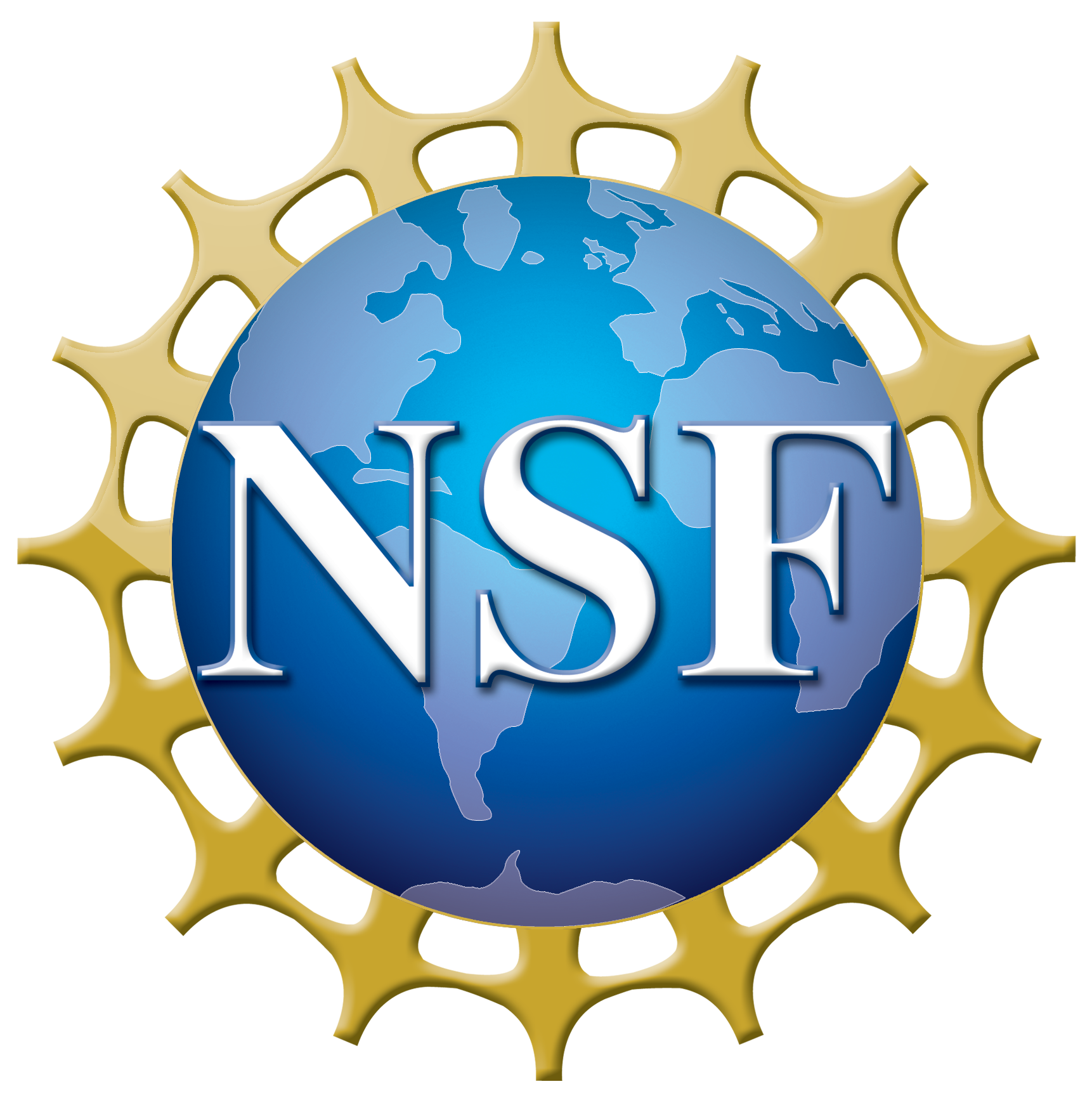 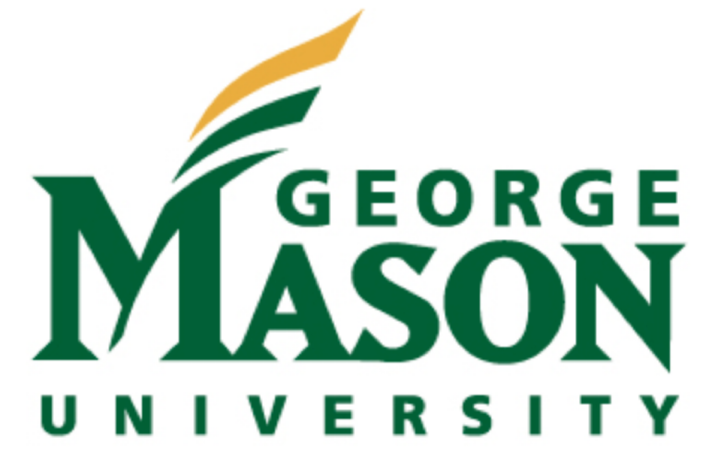 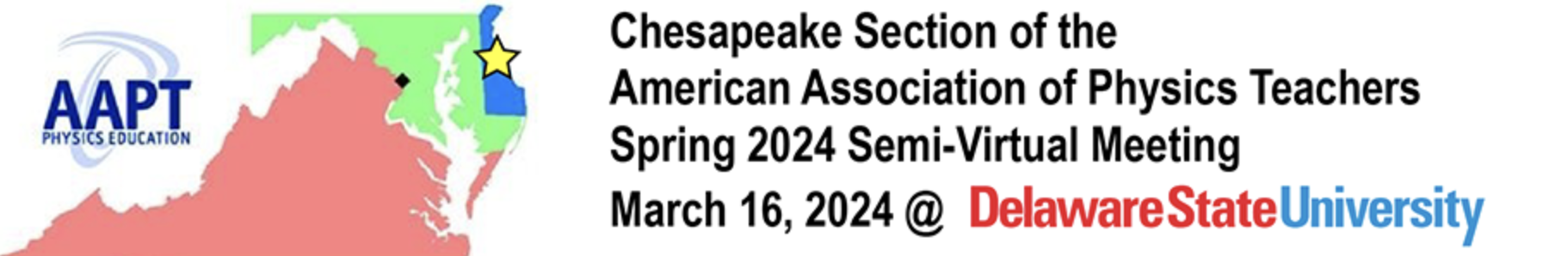 The Gateway2STEMGoal: Make large undergraduate courses more active
Implementation: 
Active learning across Math, Physics, and CS
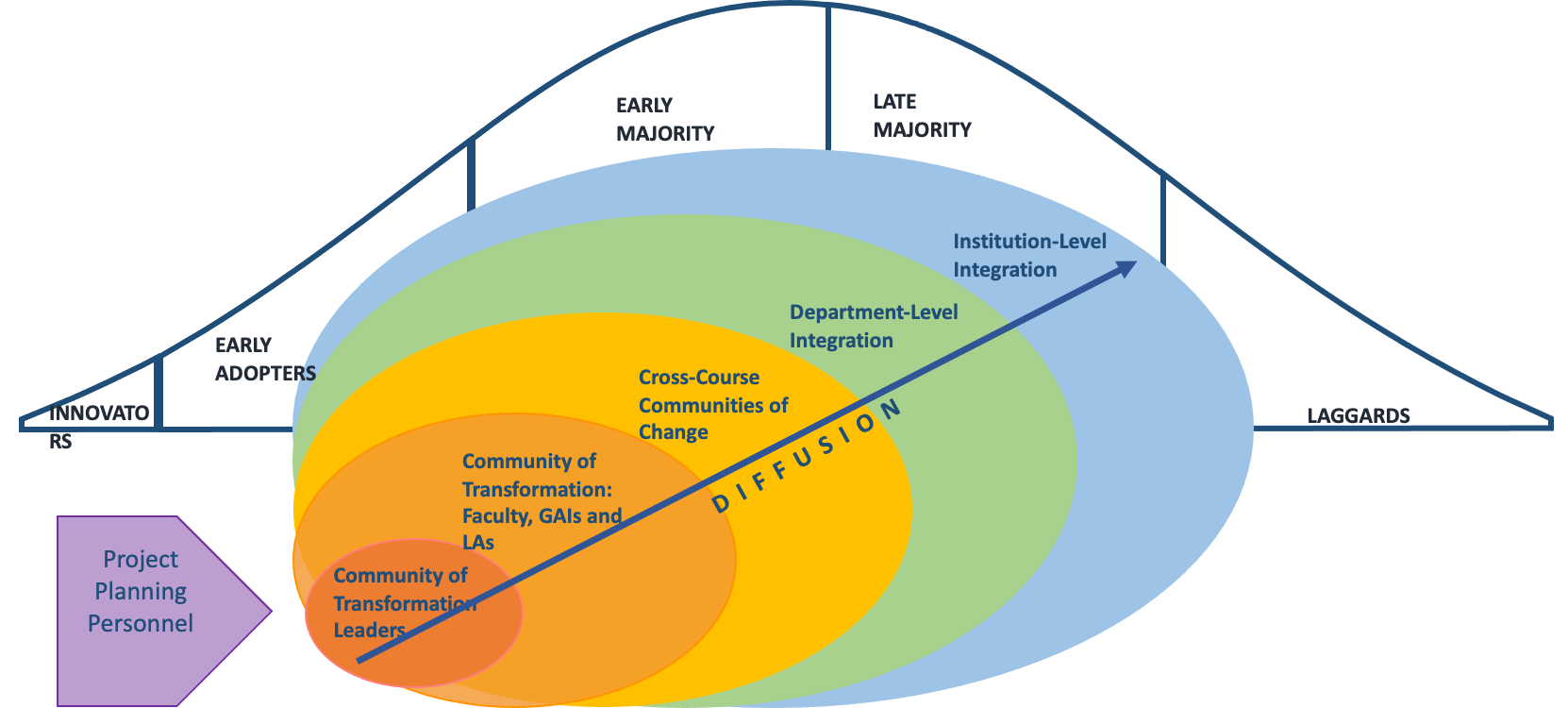 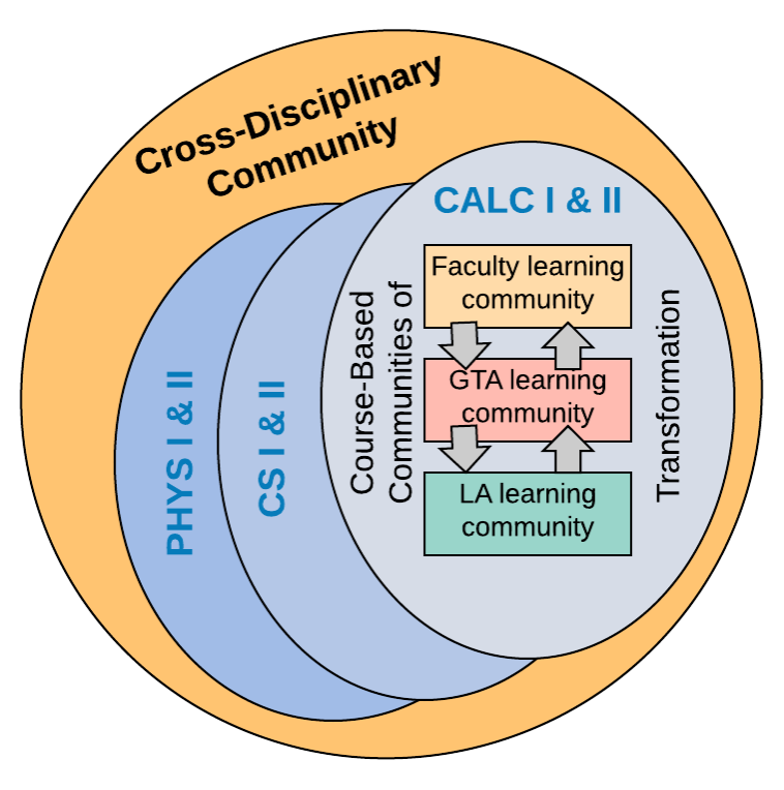 The Idea
Why GTAs are Important Focus to Project
Play important role in large enrollment introductory courses
 Engage with and instruct many undergraduates
Can help change teaching pedagogies and impact many students
Are future faculty
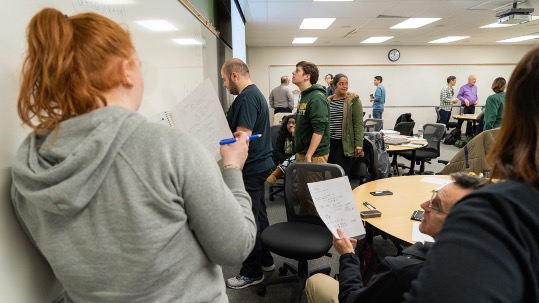 GTA Professional Development Overview
2 Day workshop for new GTAs before Fall semester

Physics seminar series with first year GTAs

Meetings of Math GTAs in calculus run by a lead GTA

CS peer mentorship model – new GTAs work with returning GTA in the classroom
Major Workshop Topics
What is Active Learning  and how can you implement it?

Building classroom community

Planning for day one

Campus resources

Returning GTA discussion
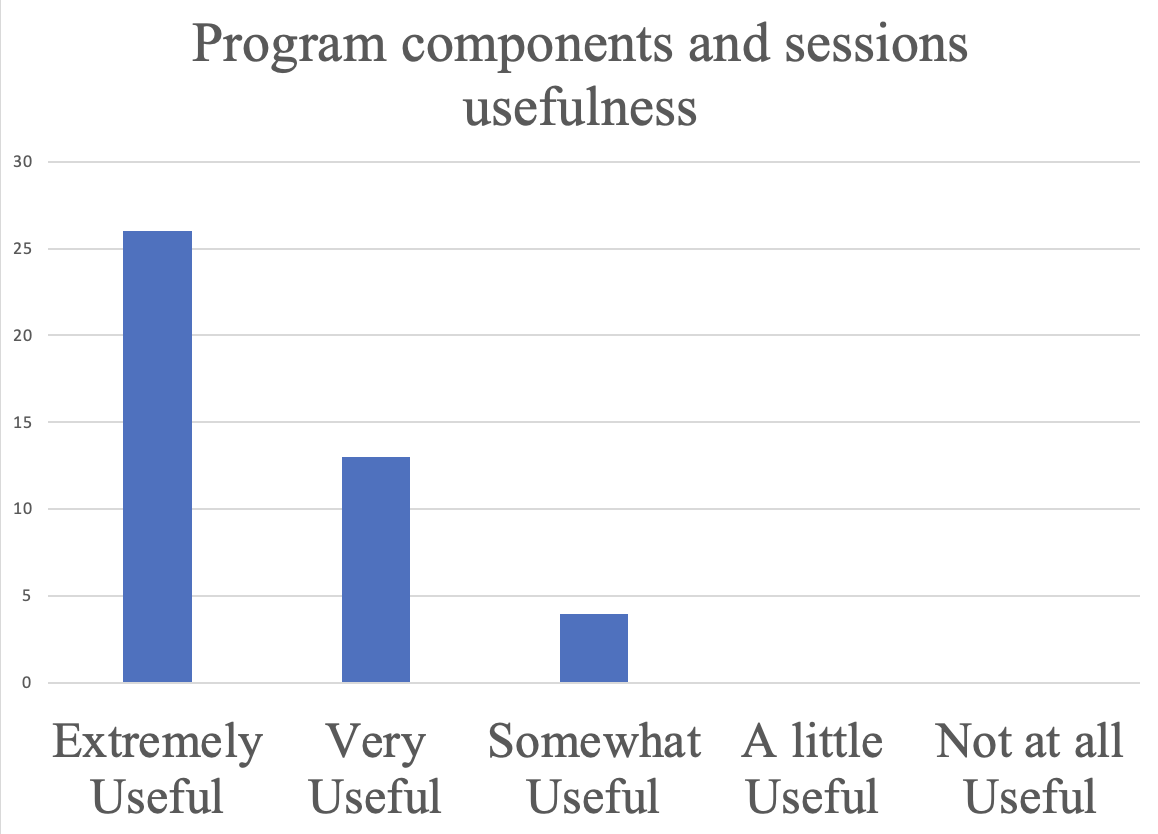 Fall 2023​
Findings:
Preliminary analysis examined :

Use of active learning in the classroom

 GTA's perception of their role

Experiences of international GTAs
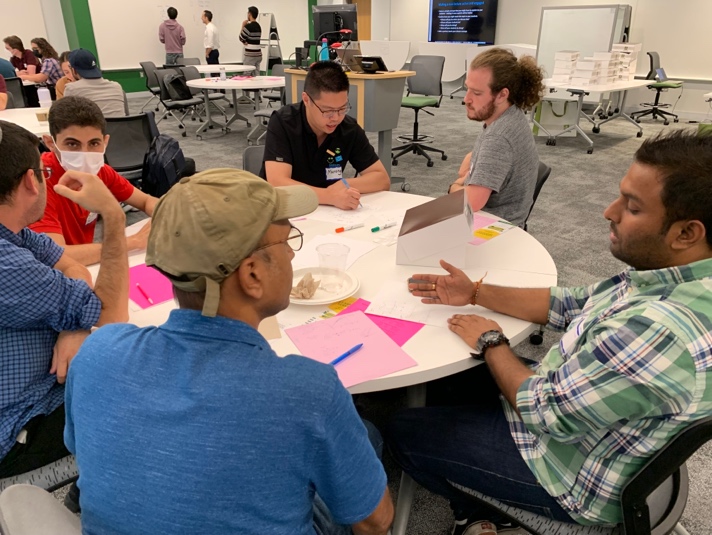 Use Active Learning in the Classroom
All interviewees used active learning in their classrooms
Group work at tables and on whiteboards
Practice problem solving and programming on their own
Engaging them by asking questions 

Students benefitted from extra practice, interacted more with GTAs
“I decided that a lot of hard work using the old-school method, checking 50-60 students at the top of the grading, is super hard. So, I implemented group work.”
GTAs Perception of their role in the Classroom
Have significant autonomy in their classes and have mix of responsibilities 
Grader
Instructor
Curriculum designer

Struggle to find the balance between authority and connection with students in classroom
“I initially wanted to be friends with all the students, but within a few weeks, I realized that being too friendly could lead to unwanted questions and disruptions in the class.”
Differences in experiences of International GTAs
Different educational structures in home country

Different relationship between students and teacher

Teaching in a second language poses a language barrier that may result in miscommunication
“From a cultural perspective this might be the most challenging aspect for me. In my home country, students are afraid of their teachers. So, I think it’s somewhat different here. They are not afraid and keep asking questions.”
Conclusions and Next Steps
GTAs learned new teaching strategies from professional development

GTAs incorporated active learning techniques into their teaching practice


Continue follow-up interviews with GTAs

Understand international GTAs challenges

 Bridge the classroom culture gap for effective GTA PD
Thank you!
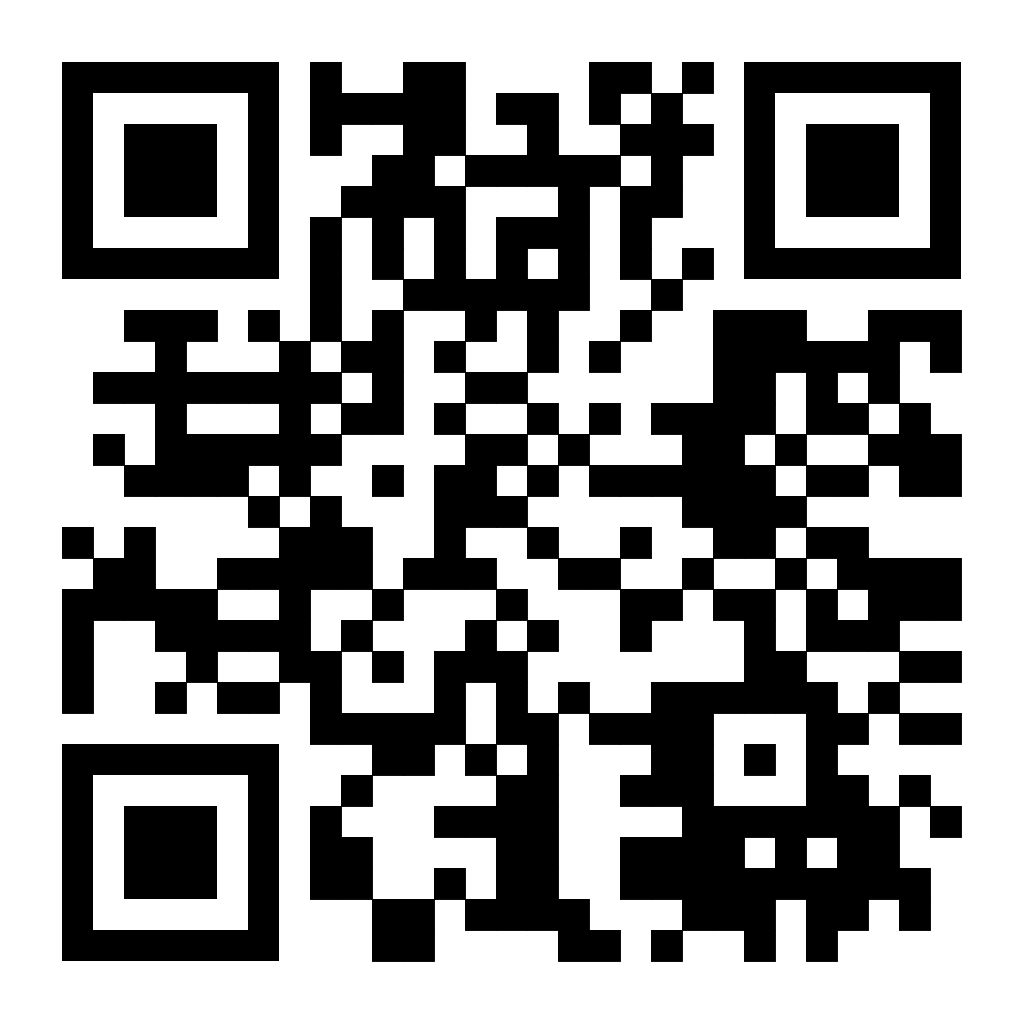 Gateway2STEM website: 
https://gstem.research.gmu.edu



Video about the Gateway2STEM project:
https://www.youtube.com/watch?v=n4gBld5GFhk
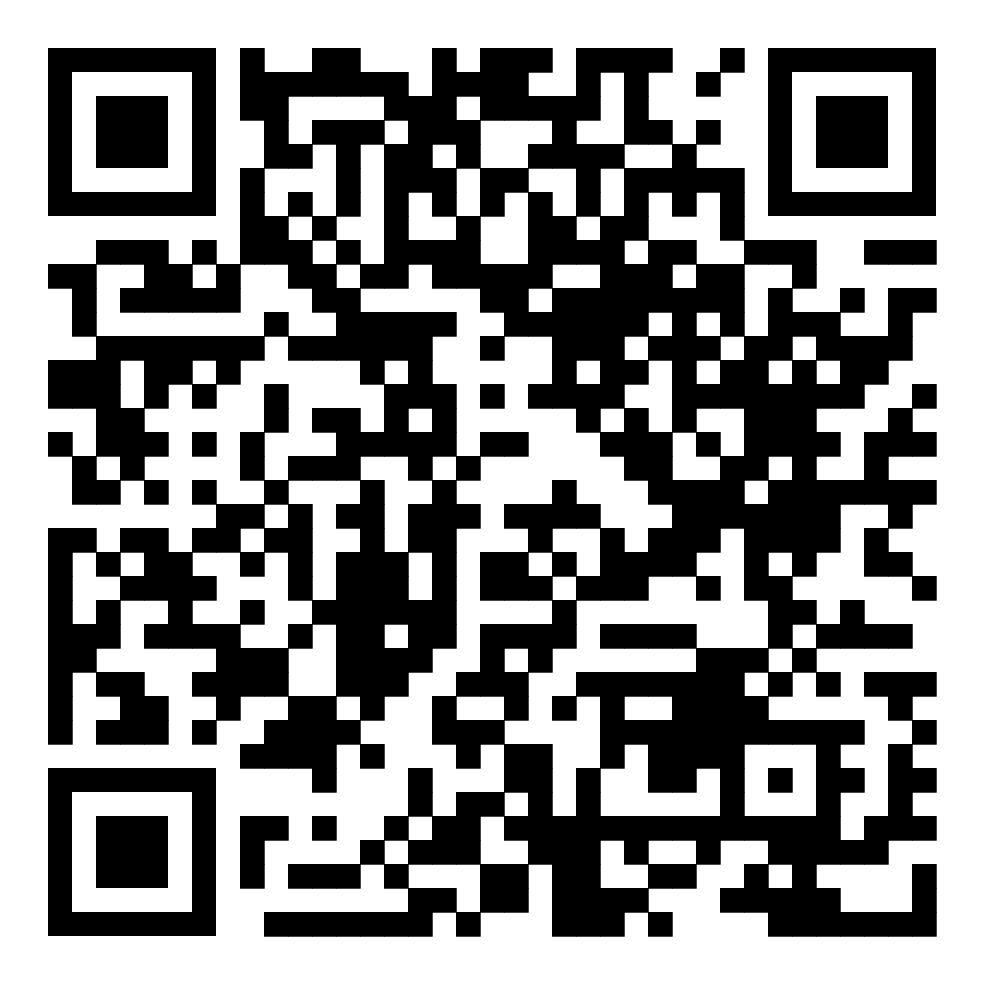